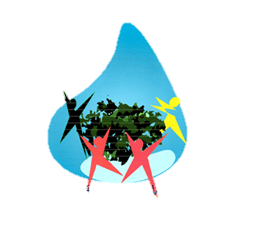 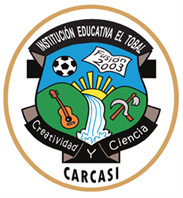 Bitácora
Viajeros de la Selva Invisible
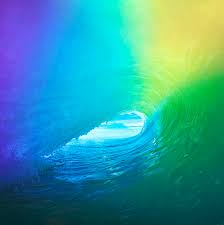 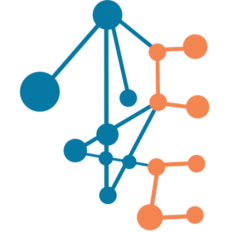 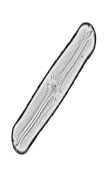 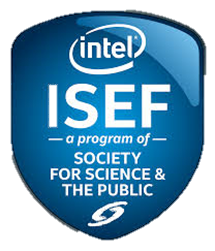 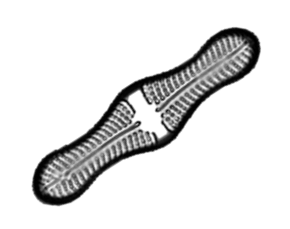 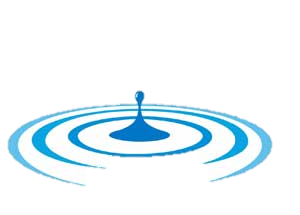 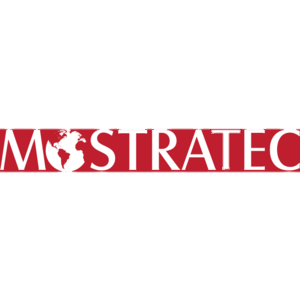 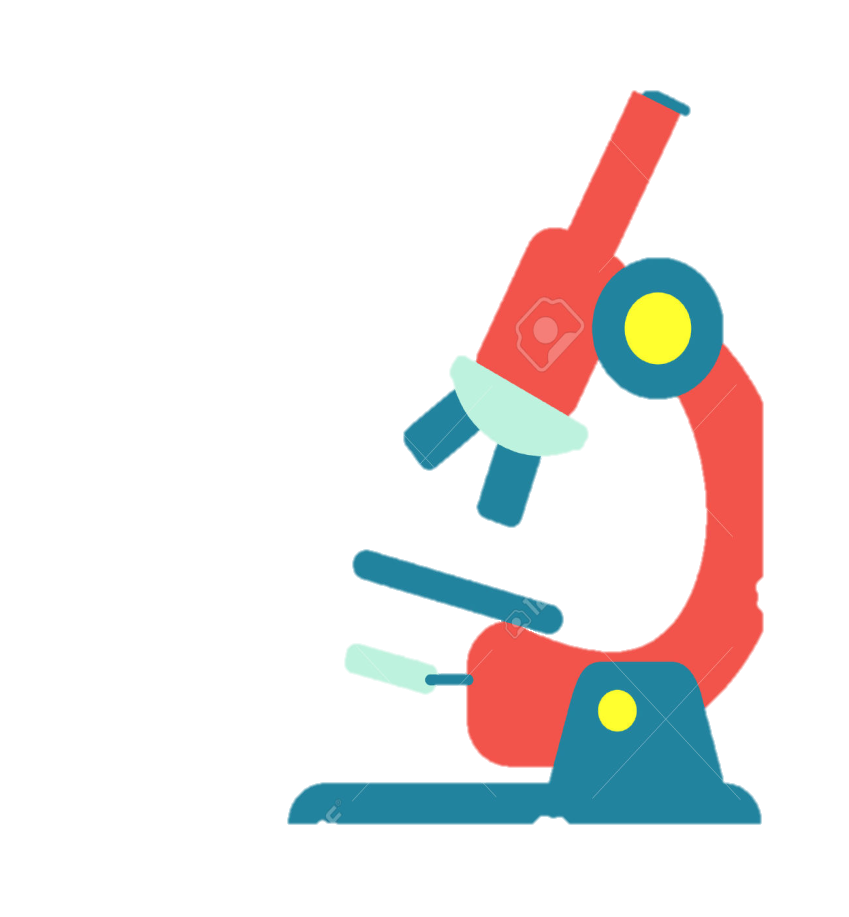 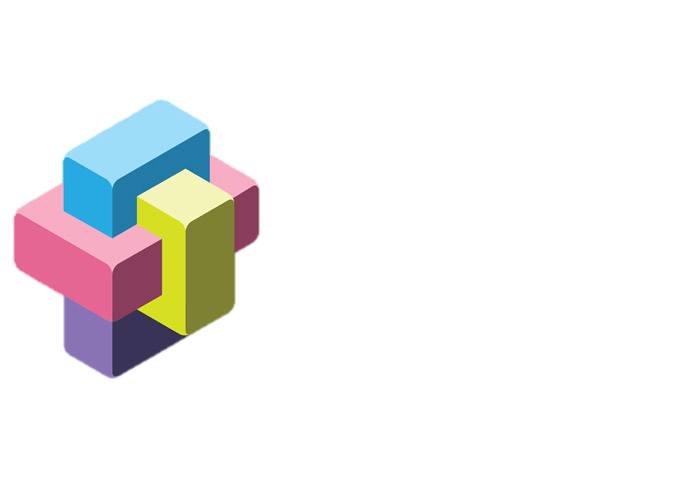 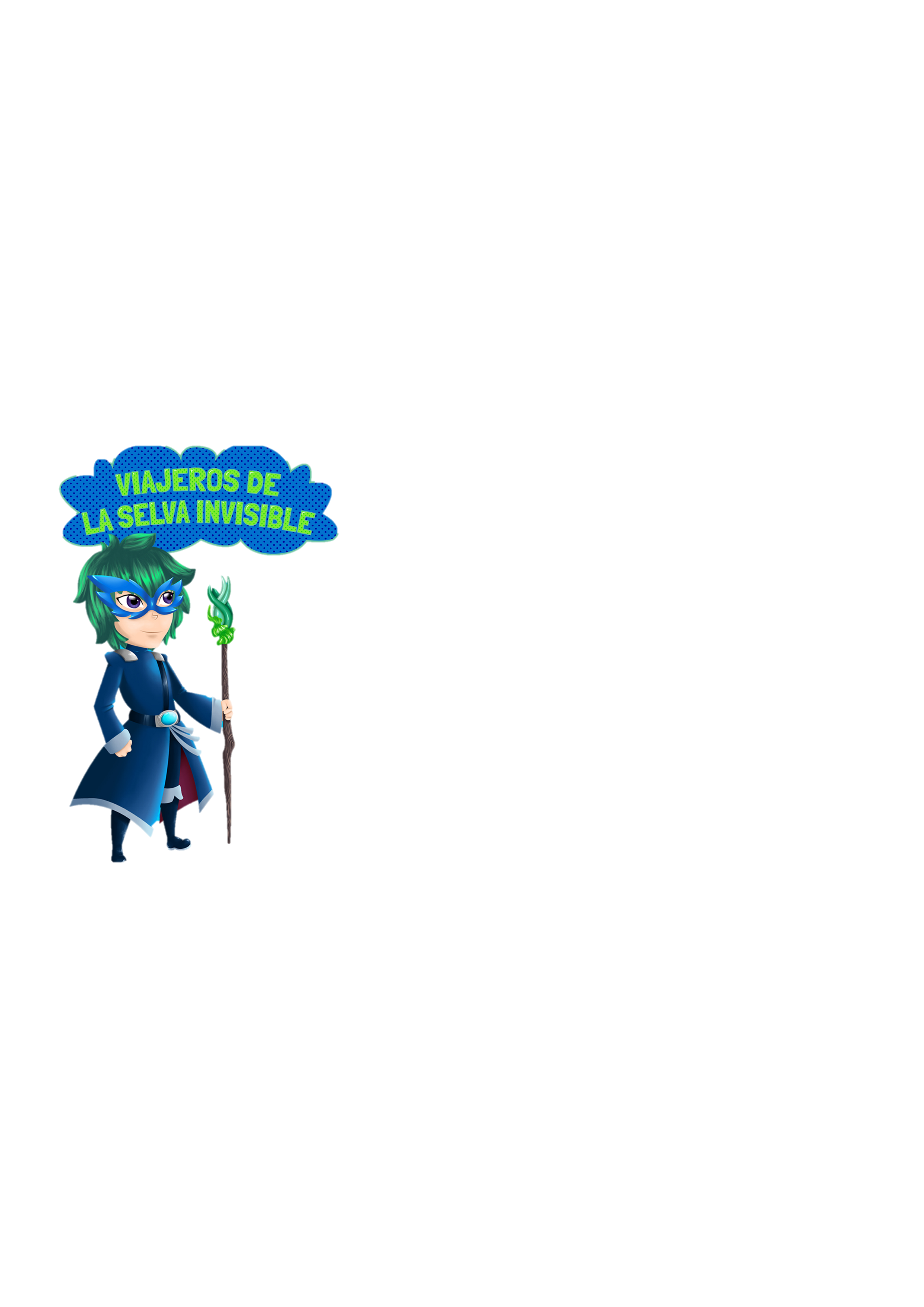 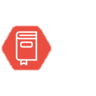 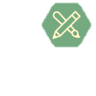 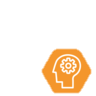 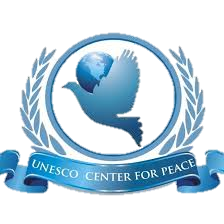 INSTITUCION EDUCATIVA EL TOBAL
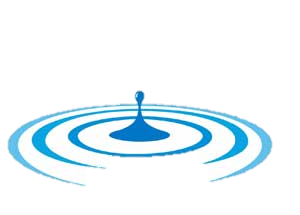 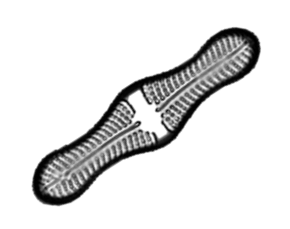 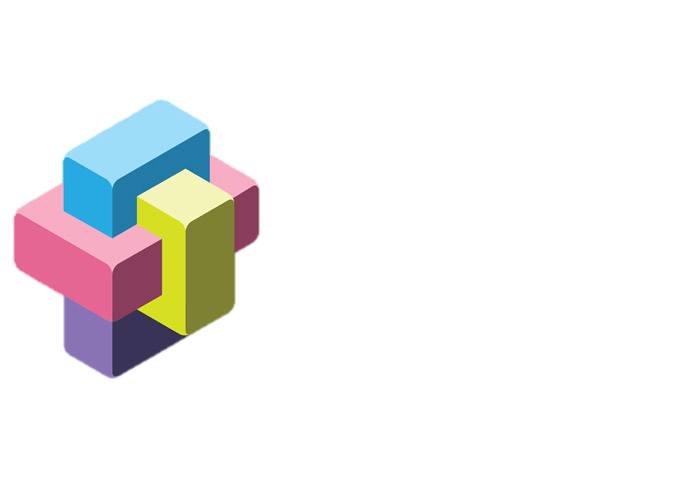 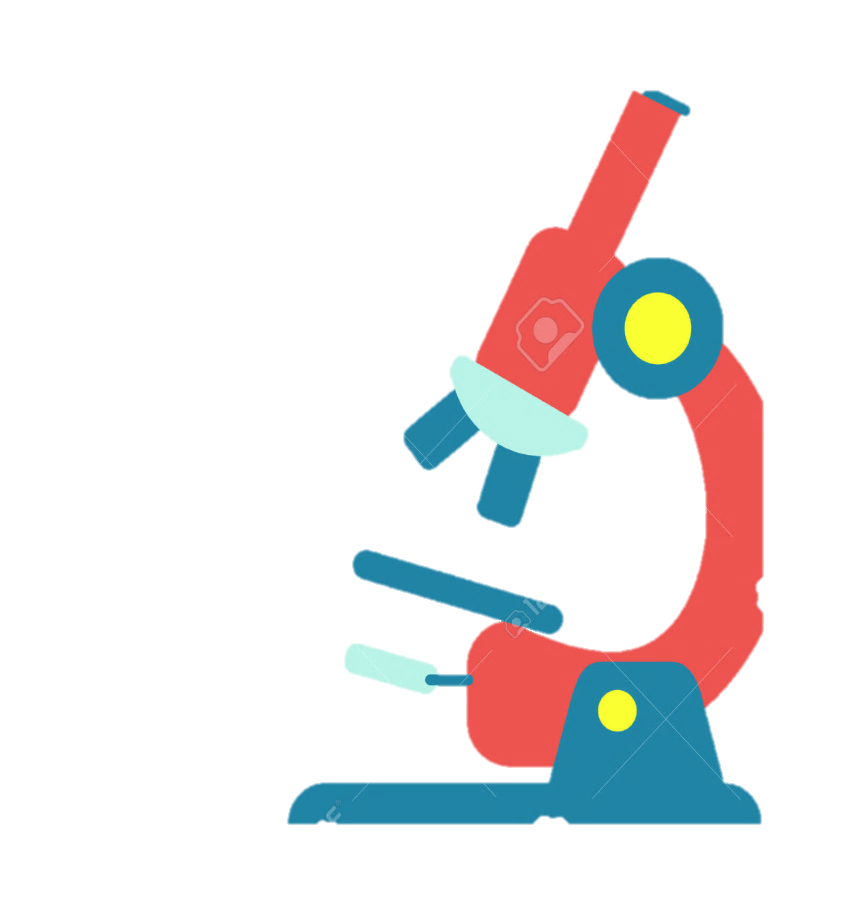 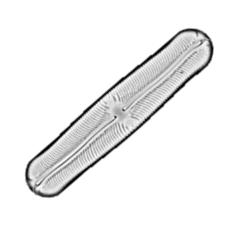 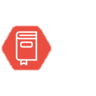 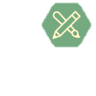 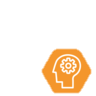 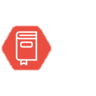 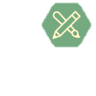 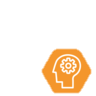